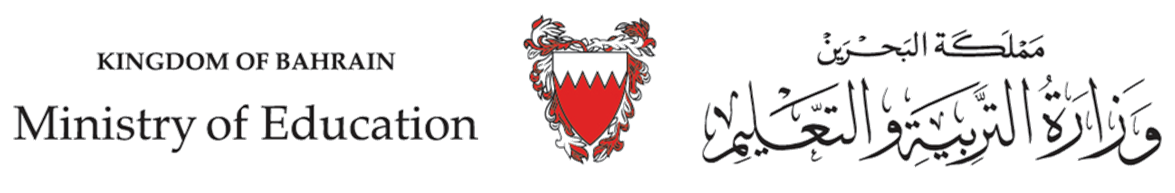 وهل يخفى القمر 

عمر بن أبي ربيعة
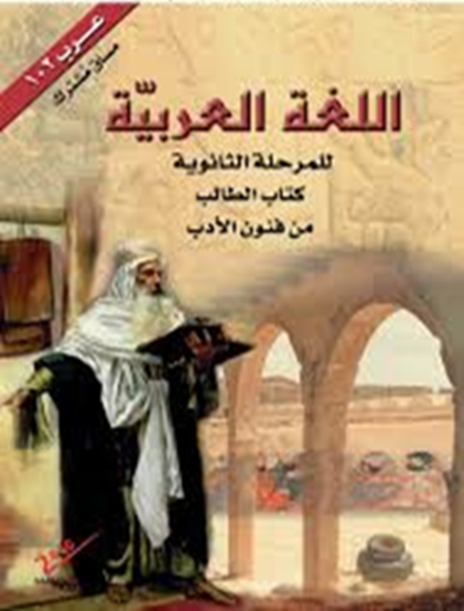 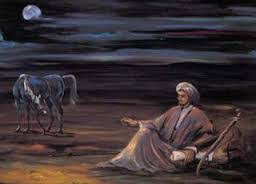 مقـرّر 
عرب 102
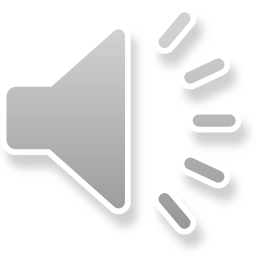 النشاط الاستهلاليّ
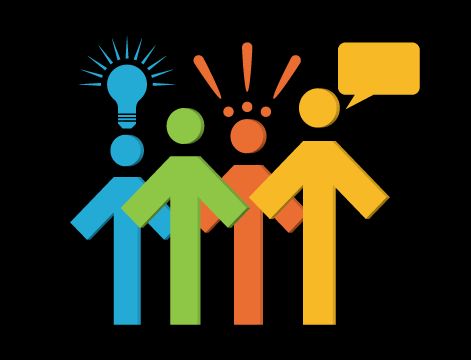 عيّن شعراء الغزل من بين الشعراء الآتي ذكرهم:
أبو الطيّب المتنبّي
عمر بن أبي ربيعة
قيس بن الملوّح
زهير بن أبي سُلمى
جميل بن معمر
كُثير عزّة
الإجابة
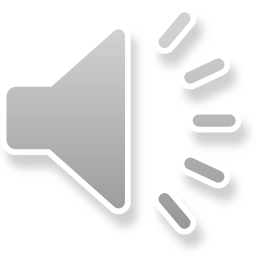 النشاط الاستهلاليّ
من شعراء الغزل:
عمر بن أبي ربيعة
قيس بن الملوّح
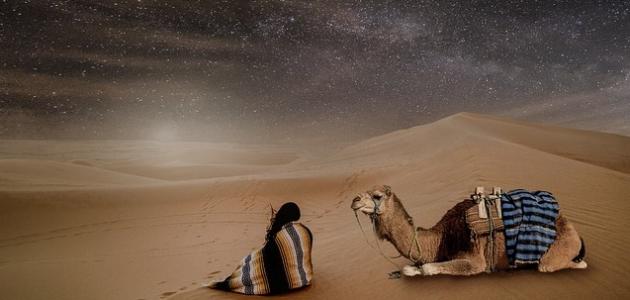 كُثير عزّة
جميل بن معمر
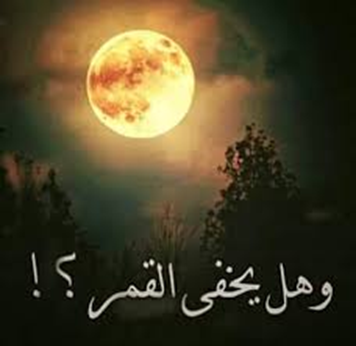 أهداف الدرس
• أن يُقدّم الطالب النصّ بتحديد جنسه ونمطه وفكرته العامّة.
• أن يحدّد مقاطع النصّ.
• أن يحلّل النصّ مقطعًا مقطعًا وفق   مستويات التحليل.
• أن يقوّم النصّ ويبدي رأيه فيه.
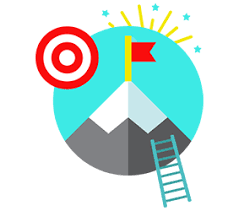 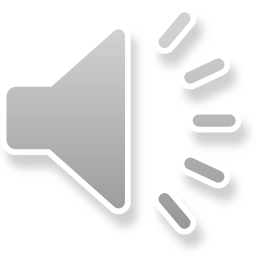 مقدّمة الدرس
اقرأ المدخلَ الموجود بالصفحة 44 من الكتاب المدرسيّ، وترجمةَ الشاعر الموجودة بالصفحة 47، ثمّ أجب عمّا يأتي:
شاعر بصريّ عاش في القرن الرابع هـ.
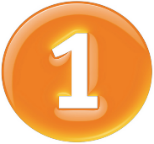 عمر بن أبي ربيعة هو:
اختر الإجابة الصحيحة:
فارس عاش في العصر الجاهليّ.
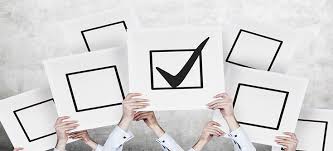 شاعر نشأ بمكّة وعُرف بشعره الغزَليّ.
الإجابة
شاعر عبّاسيّ من أشهر شعراء المدح.
مقدّمة الدرس
اقرأ المدخلَ الموجود بالصفحة 44 من الكتاب المدرسيّ، وترجمةَ الشاعر الموجودة بالصفحة 47، ثمّ أجب عمّا يأتي:
صغير الغَزال.
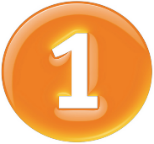 اختر الإجابة الصحيحة:
الغَزَل هو:
تشبيه المرأة بالغَزال.
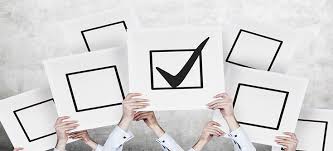 فَتل الصوف لِجَعلِه خُيوطًا.
الإجابة
غَرَض شعريّ يصف عاطفة الحبّ بين الرجل والمرأة.
مقدّمة الدرس
اقرأ المدخلَ الموجود بالصفحة 44 من الكتاب المدرسيّ، وترجمةَ الشاعر الموجودة بالصفحة 47، ثمّ أجب عمّا يأتي:
وصف مظاهر جمال المرأة.
التعبير عن عاطفة الحبّ والتعلّق بالمحبوبة.
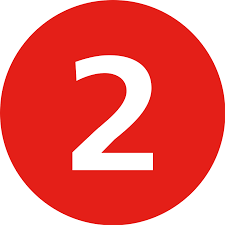 حدّد موضوعات فنّ الغزَل.
وصف معاناة الشاعر المحبّ.
سرد المغامرات الغراميّة.
الإجابة
تبويب النصّ
أن يُقدّم الطالب النصّ بتحديد جنسه ونمطه وفكرته العامّة.
اقرأ النصّ قراءة متأنّية، ثمّ أجب عمّا يأتي:
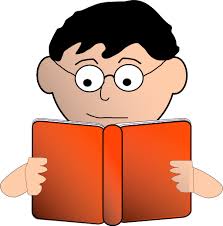 الإجابة
1 ــ ما الدليل على كون النصّ قصيدة غزليّة؟
1ــ حضور معجم غزليّ مهيمن على كامل القصيدة (هيّج القلب، قطف، أنس وخفر، الشوق، حبيب، رضاب...).
2ــ النصّ من حيث نمطه الكتابيّ سرديّ وصفيّ. حدّد مؤشّرات كلّ من السرد الوصف.
الإجابة
2ــ مؤشّرات السرد: تتابع الأحداث ــ الحوار ــ تحديد الإطارين الزمانيّ والمكانيّ ــ الأفعال.
 مؤشّرات الوصف: الجمل الاسمية ــ النعوت ــ الأفعال الموظفة للوصف.
تبويب النصّ
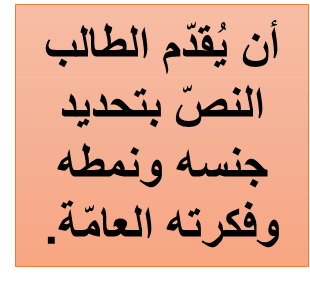 اقرأ النصّ قراءة متأنّية، ثمّ أجب عمّا يأتي:
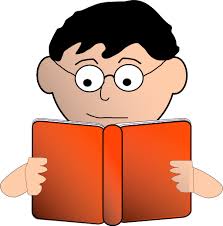 2ــ اختر من المقترحات الآتية الفكرة العامّة المناسبة للنصّ:
تعبير الشاعر عن تعلّقه بحبيبته وإخلاصه لها.
وصف اجتماع الشاعر بالفتيات.
الإجابة
وقوف الشاعر على الأطلال وسرد إحدى مغامراته الغراميّة.
تحديد بنية النصّ
أن يحدّد الطالب مقاطع النصّ
المقطع الثاني: مغامرة مُحبّ

ــ وضع البداية (الأبيات 4 ــ 9)

  ــ سياق التحوّل (الأبيات 10 ــ 13)

ــ وضع الختام (الأبيات 14 ــ 16)
المقطع الأوّل: مقدّمة طلليّة
الأبيات: 1 ــ 3
وضع البداية: اجتماع الفتيات.
سياق التحوّل: قدوم عمر واقتراب اللقاء.
وضع الختام: لقاء الأحبّة.
الإجابة
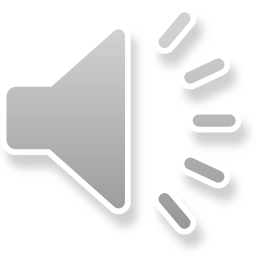 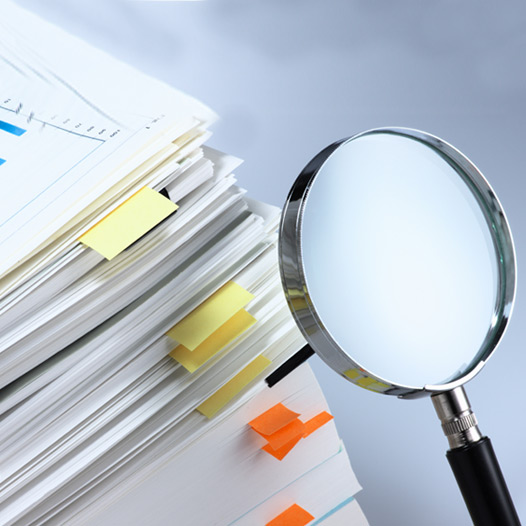 أن يحلّل الطالب النصّ مقطعًا مقطعًا مُراعيًا مستويات التحليل
تحليل المقطع الأوّل
1ــ ميّز فيما يأتي المفردات التي تنتمي إلى معجم الأطلال:
الإجابة
المطر
واقفًا
أسأل المنزل
الشجر
دارسات
2ــ ماذا أثارت الديار الدارِسة (المُقفِرة) في نفس الشاعر؟
الإجابة
2ــ أثارت الديار الدارسة في نفس الشاعر ذكرى مضت.
أن يحلّل الطالب النصّ مقطعًا مقطعًا مُراعيًا مستويات التحليل
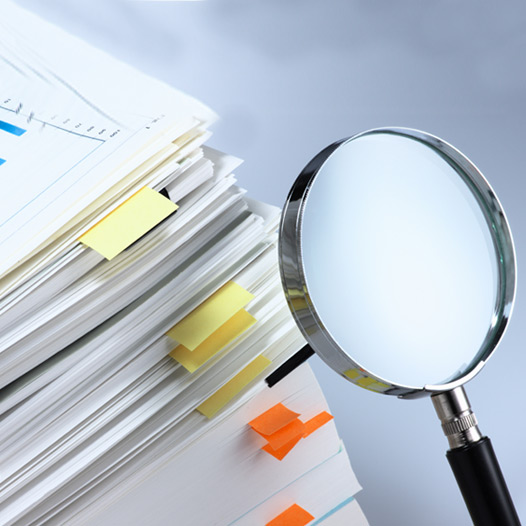 تحليل المقطع الأوّل
3ــ بيّن العلاقة بين (المغاني والصّيَر الدارسة) و(علاهُنّ الشجر).
الإجابة
3ــ العلاقة بين (المغاني والصّيَر الدارسة) و(علاهُنّ الشجر) هي علاقة تقابل (تضادّ)، فالأصل في الوقفة الطلليّة أن تهيمن عليها صور الخراب والموت والفناء، لكنّ الشاعر جعل في هذه القصيدة الموتَ (وتُمثّله المفرداتُ: دارسات، أزرت، هل فيه خبر) جنبًا إلى جنب مع الحياة (وتُمثّلها جملتا: علاهنّ الشجر، تنسج الترب فنونا والمطر).
الإجابة
4ــ علامَ دلّت الوقفة الطلليّة؟ وماذا استَدعَت لدى الشاعر؟
4ــ دلّت الوقفة الطلليّة هنا على تعلّق الشاعر بالماضي وحنينه إليه، وهو ما جعله يستدعي إحدى مغامرات الماضي السعيد.
أن يحلّل الطالب النصّ مقطعًا مقطعًا مُراعيًا مستويات التحليل
تحليل المقطع الأوّل
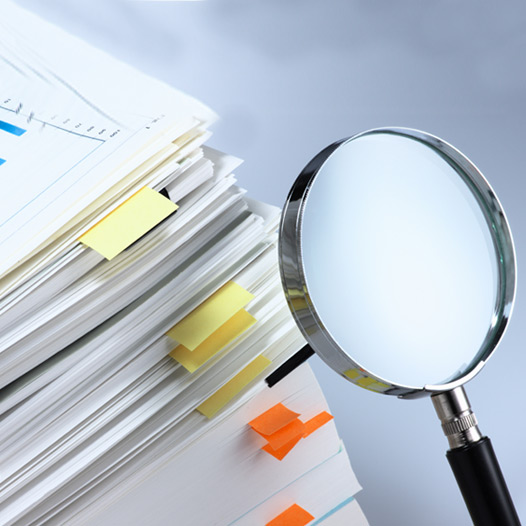 5 ــ حلّل الصورة الشعريّة الموجودة بالبيت الثاني وبيّن الأسلوب البلاغيّ المستعمَل فيها.
الإجابة
5 ــ في البيت الثاني صورة شعريّة تجلّت فيها الرياح والمطر في حركة بين الجيئة والذهاب وكأنّها مِنسج بيد نسّاج ماهر. وقد استعمل الشاعر في هذه الصورة الاستعارة (استعارَ فعل النسج للرياح) التي أتاحت له بعث الحياة في المنزل الدارس.
أن يحلّل الطالب النصّ مقطعًا مقطعًا مُراعيًا مستويات التحليل
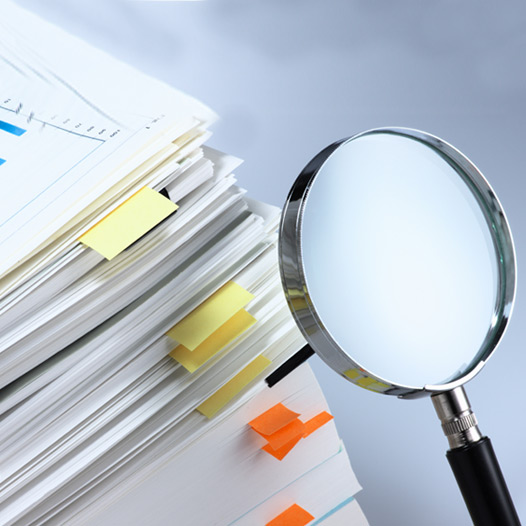 تحليل المقطع الأوّل
6 ــ وضّح وظيفة كلّ من الخبر والإنشاء في هذا المقطع.
الإجابة
6 ــ هيمن على هذا المقطع الأسلوب الخبريّ، وهو أسلوب يُستعمل للإخبار عن الواقع ووصف الأشياء والموجودات. ومعه حضرت جملة إنشائيّة واحدة عبر أسلوب الاستفهام (هل فيه خبر؟)، والإنشاء كما هو معلوم أسلوب يُستعمل للتعبير عن العواطف وتوهّج الذات.
وهذا التنويع بين الخبر والإنشاء يدلّ على أنّ الشاعر يتنازعه أمران اثنان: إخبار عن موجود وهو إقفار الديار وخلوّها من أهلها، واستفهام يمهّد لتصوّر أحداث جرت.
تحليل المقطع الثاني
أن يحلّل الطالب النصّ مقطعًا مقطعًا مراعيًا مستويات التحليل
ضع علامة (✔) أمام الإجابة الصحيحة، وعلامة (X) أمام الإجابة الخاطئة:
انتقل الشاعر من الوقوف على الأطلال إلى سرد المغامرة الغراميّة. 
  بُني المقطع الثاني بناء سرديًّا خطّيًّا. 
  تضمّن هذا المقطع وضع بداية ووضع ختام وخلا من سياق التحوّل. 
  هيمن الوصف على المقطع الثاني وغاب فيه سرد الأحداث. 
  في هذا المقطع شخصيّتان رئيسيّتان هما عمر الشاعر المحبّ، والحبيبة. 
  يظهر عمر في هذا المقطع في صورة البطل المغامر. 
  تُذكّر صورة عمر مقبلا على فرسه الأغرّ بصورة فارس الأحلام الذي يأتي على حصان أبيض. تخلو البنية الفاعليّة في هذا المقطع من الشخصيّات الثانويّة. 
تحضر الحبيبة على مسرح الأحداث في جمع من صاحباتها كملكة محفوفة بجواريها الحسان.
الإجابة
تحليل المقطع الثاني
أن يحلّل الطالب النصّ مقطعًا مقطعًا مراعيًا مستويات التحليل
ضع علامة (✔) أمام الإجابة الصحيحة، وعلامة (X) أمام الإجابة الخاطئة:
انتقل الشاعر من الوقوف على الأطلال إلى سرد المغامرة الغراميّة. ✔
  بُني المقطع الثاني بناء سرديًّا خطّيًّا. ✔
  تضمّن هذا المقطع وضع بداية ووضع ختام وخلا من سياق التحوّل. X
  هيمن الوصف على المقطع الثاني وغاب فيه سرد الأحداث. X
  في هذا المقطع شخصيّتان رئيسيّتان هما عمر الشاعر المحبّ، والحبيبة. ✔
  يظهر عمر في هذا المقطع في صورة البطل المغامر. ✔
  تُذكّر صورة عمر مقبلا على فرسه الأغرّ بصورة فارس الأحلام الذي يأتي على حصان أبيض.✔
 تخلو البنية الفاعليّة في هذا المقطع من الشخصيّات الثانويّة. X 
 تحضر الحبيبة على مسرح الأحداث في جمع من صاحباتها كملكة محفوفة بجواريها الحسان. ✔
الإجابة
أن يحلّل الطالب النصّ مقطعًا مقطعًا مُراعيًا مستويات التحليل
تحليل المقطع الثاني
مميّزات البنية الزمانيّة والمكانيّة
استخرج من أبيات هذا المقطع مميّزات البنية الزمانيّة والمكانيّة، وبيّن كيف خدمت قصّةَ اللقاء.
المكان: في خلوة بدماث سهلة (أرض ليّنة) بها نبات وزهر.
الزمان: جوّ ربيعيّ زاهٍ يبعث في النفس البهجة والانشراح، ازدانت فيه السماء بغيوم خفيفة متفرّقة.
وللزمان والمكان هنا دور وظيفيّ في القصّة: فقد لاءما جوّ المغامرة الغراميّة بما تميّزا به من خصائص تحيي مشاعر الحبّ وتُشعل نار الشوق وتجعل اللقاء أكثر شاعريّة حيث ينضمّ الجمال إلى الجمال: جمال الحبيبة إلى جمال الأرض والجوّ الرائق.
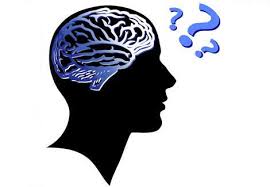 الإجابة
المقطع الثاني: وضع البداية
ضع علامة (✔) أمام الإجابة الصحيحة، وعلامة (X) أمام الإجابة الخاطئة:
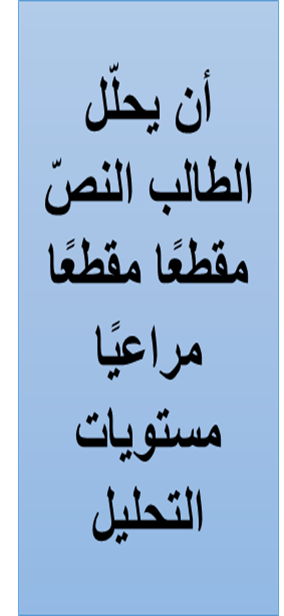 ــ يعرض وضع البداية مشهد اجتماع الفتيات.
ــ يعرض وضع البداية مشهد اجتماع الفتيات. ✔
الإجابة
ــ نقل السرد في وضع البداية جملة من الأحداث المتسارعة تحكي مغامرة مضت.✔
ــ نقل السرد في وضع البداية جملة من الأحداث المتسارعة تحكي مغامرة مضت.
الإجابة
ــ دلّت الأفعال الماضية على أنّ المغامرة حدثت في زمن روايتها. X
ــ دلّت الأفعال الماضية على أنّ المغامرة حدثت في زمن روايتها.
الإجابة
ــ مكّن الوصفُ الشاعرَ من سبر أغوار نفسيّة المرأة.
ــ مكّن الوصفُ الشاعرَ من سبر أغوار نفسيّة المرأة. ✔
الإجابة
ــ دار الحوار في وضع البداية بين عمر والفتيات. X
ــ دار الحوار في وضع البداية بين عمر والفتيات.
الإجابة
المقطع الثاني: سياق التحوّل
أن يحلّل الطالب النصّ مقطعًا مقطعًا مراعيًا مستويات التحليل
حدّد ما يأتي:
الحدث الذي ولّد التحوّل في القصّة
الإجابة
الحدث الذي ولّد التحوّل في القصّة هو حضور عمر بشكل مفاجئ.
الإجابة
صورة عمر عند حضوره
بدا عمر في صورة فارس الأحلام الذي يحضر ممتطيًا حصانًا أبيض.
الإجابة
وظيفة الحوار في سياق التحوّل
اضطلع الحوار في سياق التحوّل بوظيفة الكشف عن تأثير حضور عمر في كلّ واحدة من الفتيات الثلاث.
المقطع الثاني: سياق التحوّل
أن يحلّل الطالب النصّ مقطعًا مقطعًا مراعيًا مستويات التحليل
حدّد ما يأتي:
نظام السرد في سياق التحوّل.
الإجابة
هيمن النظام الخطّيّ على السرد في سياق التحوّل.
خصائص اللغة سياق التحوّل
الإجابة
تميّزت اللغة في سياق التحوّل بالسهولة والبساطة والخلوّ من اللفظ الغريب.
المقطع الثاني: وضع الختام
ضع علامة (✔) أمام الإجابة الصحيحة، وعلامة (X) أمام الإجابة الخاطئة:
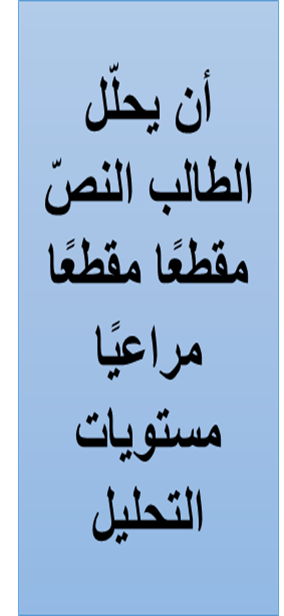 ــ تكتمل قصّة المغامرة في وضع الختام بحضور عمر وتحقّق اللقاء.
ــ تكتمل قصّة المغامرة في وضع الختام بحضور عمر وتحقّق اللقاء. ✔
ــ لا يوجد تحديد لزمن اللقاء. X
ــ لا يوجد تحديد لزمن اللقاء.
ــ غاب في وضع الختام الأسلوب الخبريّ وهيمن الأسلوب الإنشائيّ.
ــ غاب في وضع الختام الأسلوب الخبريّ وهيمن الأسلوب الإنشائيّ. X
ــ في البيت الرابع عشر استعار الشاعر من الجمل صورة نقلها إلى الليل. ✔
ــ في البيت الرابع عشر استعار الشاعر من الجمل صورة نقلها إلى الليل.
الإجابة
ــ في البيت الرابع عشر استعار الشاعر من الجمل صورة نقلها إلى الليل. ✔
ــ انتهت المغامرة بالفرح والحبور بسبب حدوث اللقاء وتحقّق أمنية الفتيات.
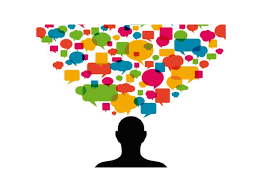 تقويم النصّ
سؤال الاختيار من متعدّد:
أ) دارت هذه القصيدة الغزليّة حول:

  قصّة مغامرة غراميّة.
ب) بلغت الأحداث ذروتها:
  بظهور عمر البطل الغراميّ وقد اعتلى صهوة جواده الأغرّ.
أ) دارت هذه القصيدة الغزليّة حول:
   ــ تصوير الحالة النفسيّة للشاعر المحبّ.
   ــ قصّة مغامرة غراميّة.
   ــ التغنّي بجمال الحبيبة.
ب) بلغت الأحداث ذروتها:
   ــ ببداية الحوار بين الفتيات.
   ــ بتحقّق الأمنيات وذهاب الضجر والكدر.
   ــ بظهور عمر البطل الغراميّ وقد اعتلى صهوة جواده الأغرّ.
الإجابة
الإجابة
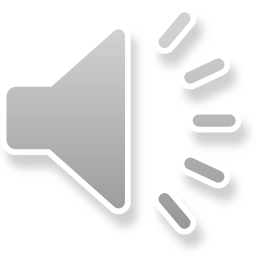 تقويم النصّ
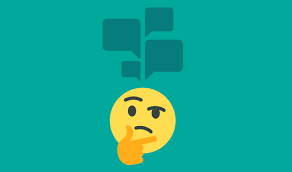 سؤال التأمّل:
حسب رأيك، ما أبرز مميّزات الغزل العمريّ التي تجلّت في هذه القصيدة؟
الإجابة
أهمّ مميّزات الغزل العمريّ التي تجلّت في هذه القصيدة:
ــ مع عمر استقلّت القصيدة الغزليّة بذاتها بعد أن كانت تمهيدًا لغيرها من الأغراض.
ــ التركيز في سرد القصّة الغراميّة.
ــ هيمنة حضور الذات المغامرة.
ــ صوّر الشاعر نفسه معشوقًا لا عاشقًا.
أهمّ مميّزات الغزل العمريّ التي تجلّت في هذه القصيدة:
ــ مع عمر استقلّت القصيدة الغزليّة بذاتها بعد أن كانت تمهيدًا لغيرها من الأغراض.
ــ التركيز في سرد القصّة الغراميّة.
ــ هيمنة حضور الذات المغامرة.
ــ صوّر الشاعر نفسه معشوقًا لا عاشقًا.
أهمّ مميّزات الغزل العمريّ التي تجلّت في هذه القصيدة:
ــ مع عمر استقلّت القصيدة الغزليّة بذاتها بعد أن كانت تمهيدًا لغيرها من الأغراض.
ــ التركيز في سرد القصّة الغراميّة.
ــ هيمنة حضور الذات المغامرة.
ــ صوّر الشاعر نفسه معشوقًا لا عاشقًا.
أهمّ مميّزات الغزل العمريّ التي تجلّت في هذه القصيدة:
ــ مع عمر استقلّت القصيدة الغزليّة بذاتها بعد أن كانت تمهيدًا لغيرها من الأغراض.
ــ التركيز في سرد القصّة الغراميّة.
ــ هيمنة حضور الذات المغامرة.
ــ صوّر الشاعر نفسه معشوقًا لا عاشقًا.
شُكرًا لتِفَاعُـلـِك
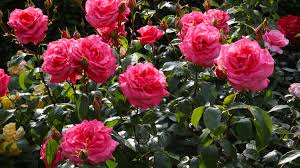 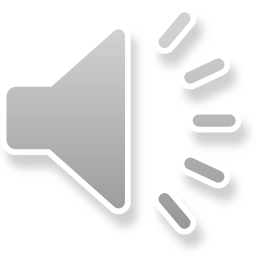